WELCOME TOAPEC VIET NAM 2017
Events



The Informal Senior Officials' Meeting (ISOM) and the Seminar on the priorities on APEC 2017 will be held on December, 2016;


The First Senior Officials' Meeting (SOM1) and Related Meetings will be held from February to March, 2017;

The Second Senior Officials' Meeting (SOM2) and Related Meetings will be held on May, 2017;

The Third Senior Officials' Meeting (SOM3) and Related Meetings will be held on August, 2017;

The APEC CEO Summit and the Economic Leaders' Meeting will be held on the second week of November, 2017.
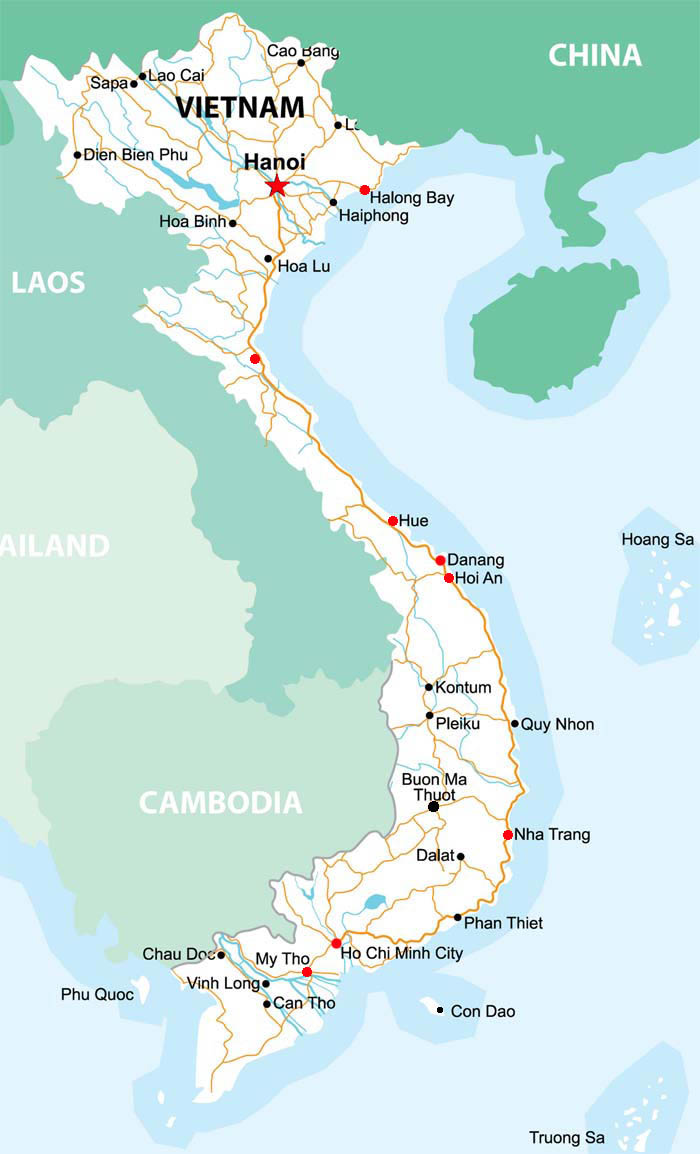 Welcome to Viet Nam